NOGRR245 Update 


Stephen Solis 
Principal, System Operations Improvement


IBRWG Meeting
August 11, 2023
Upcoming ERCOT NOGRR 245 comments
ERCOT considering submitting comments responsive to latest stakeholder comments & OEM discussions (potential concepts below)
Maintains balance of ride-through failure risk (actual, uncontrolled load loss risk) against resource adequacy risk (potential, controlled load loss risk) if REs choose to not invest in available mitigations to reduce ride-through risks  
Incorporate Type 1 and Type 2 WGRs into requirements
Allows alternative options for Type 1 and Type 2 WGRs to meet ride-through requirements with supplemental dynamic reactive resources or co-located Energy Storage Resources 
Allows additional time for reports [from March 1 to June 1, 2024 (post 1/16/14) and December 1, 2024 (pre-1/16/14)]
Allows specific carve out for certain documented Type 3 WGRs for part of Frequency Ride-Through (FRT) requirements
Allows extension for Type 3 WGRs to confirm phase angle jump and Multiple Fault Ride-Through (MFRT) capability up to 12/31/28, if needed
Clarifies Type 1 and Type 2 WGRs need not meet IEEE 2800-2022
Clarifies IBR retrofits implemented prior to 1/1/28 to comply with legacy IBR requirements need not meet IEEE 2800-2022
2
Summary of 3 Major WGR OEM Discussions
One OEM detailed a plan for all but one Type 3 (DFIG) wind turbine model where settings and retrofit were available  
Additional time needed to design and implement plan for oldest model
Concerns about implementation time relative to volume of changes
Potential extension for phase angle jump and MFRT requirements (more challenging) helps allow meeting current timelines for other requirements
Second OEM says all WGRs could meet all NOGRR 245 requirements with parameter changes with exception of two older models (could mostly meet requirements, but not fully meet the durations needed)  
Third OEM says it feels comfortable it has solutions for all NOGRR 245 requirements, but concerned Type 3 repowers, even with full converter changeouts, could meet all IEEE-2800 requirements

All can validate only their equipment and Resource owner must address remainder of site
All had options for IEEE 2800 compliance either shipping today or w/n 2 years  
One had options to retrofit older turbines w/ purchase agreements w/o SGIAs but need additional time to implement if required at interconnection
3
NOGRR 245 path forward
Special ROS meeting in September (or urgency requested at Sept meeting) to allow NOGRR to go to Board of Directors in October

Suggested revisions should demonstrate how they address reliability risk of ride-through failures with urgency to remove reliability risk

ERCOT does not support any current permanent exemptions or changes to authority to place restrictions on IBRs for performance-related failures

ERCOT continues to recommend entities maximize ride-through capabilities w/o delay to minimize reliability risk to ERCOT System
4
WGR Ride-through Failures
Two Odessa events primarily PVGR units, but multiple events over last 5 years involve WGR ride through failures.
Between 2018 and 2023 WGRs have and continue to demonstrate ride-through performance failures
17% (13 of 77 WGRs) with an SGIA before 11/1/2008 experienced ≥1 ride-through failure
34% (23 of 67 WGRs) with an SGIA after 11/1/2008 and before 1/16/14 experienced ≥1 ride-through failure
25%(53 of 211 WGRs) with an SGIA after 1/16/14 experienced ≥1 ride-through failure
Some events may have had a significantly greater MW loss if wind speed was higher at the time
IBRTF asked ERCOT to provide additional details
Details on noted events for 2018/2019 appear on the following slides (others to be presented at Sept IBRWG)
Note: Several additional events may have occurred that event analysis did not detect with tools available at the time
5
WGR Ride-through Failures - 12/16/18
Event Date/Time: 12/26/18 09:24 
Total Generation Loss: 502.52 MW
Total potential Nameplate capacity loss: 1,203 MW
# of sites: 3
# of units: 8 (all had SGIAs prior to 11/1/08)
DME data not provided to ERCOT
One site said it had DME equipment, but did not record
Description
Unit experienced lightning strike on A phase of 138kV radial line causing ground fault and loss of all units
No damage to equipment or misoperations 
Optical Ground Wire static clamp found with visible flash burn, but no additional damage to insulator or strut found
Reported cause: Overvoltage. 
Notes: 
One RE (5 units) reported it was not aware of adjustments it could make and it is exempt from VRT requirements 
RE stated it would be costly to investigate options from OEM so made no adjustments
6
WGR Ride-through Failures - 1/22/19
Event Date and Time: 1/22/19 7:05 and 13:43 
Total Generation Loss: 636 MW and 382 MW
Total potential Nameplate capacity loss: 1,316 MW and 1,088 MW
# of sites: 5 and 4
# of units: 9 and 7
Some PMU measurements provided by TO
Description 
Two transmission line fault events probably induced by high winds and flying debris
Reported cause: UPS failures, Smart Crowbar failures, unknown
Notes: 
POIB voltages within current VRT curves
3 units had SGIA after to 1/16/14
4 units had SGIA prior to 1/16/14 but after 11/1/08
7
WGR Ride-through Failures - 4/18/19
Event Date and Time: 4/18/19 17:04 
Total Generation Loss: 881MW
Total potential Nameplate capacity loss: 2,034 MW
# of sites: 9
# of units:11
Some PMU measurements provided by TO
Description: 
Fault occurred on 138 kV line due to tractor contacting power line causing WGR ride-through failures
Reported causes: UPS failures, Smart Crowbar failures, momentary cessation, yaw safety alarms, voltage safety alarms, transformer misoperation, unknown
Notes: POIB voltages within current VRT curves
8
WGR Ride-through Failures - 5/20/19
Event Date and Time: 5/20/19 13:51
Total Generation Loss: 444 MW
Total potential Nameplate capacity loss: 2,192 MW
# of sites: 12
# of units: 17
Some PMU measurements provided by TO
Description: 
Fault occurred on 138 kV bus initiated by failed lightening arrestor on capacitor
ERCOT TO found relay settings on capacitor relay were too low, causing entire bus to trip
Multiple WGRs failed to ride-through
Reported causes: UPS failures, Smart Crowbar failures, momentary cessation, contactor failure, CAN communication failure, Fast Generator Breaker Open fault (usually indicating High Grid Voltage event), unknown.
Notes: POIB voltages within current VRT curves
9
WGR Ride-through Failures - 6/18/19
Event Date and Time: 6/18/2019 04:06
Total Generation Loss: 417MW
Total potential Nameplate capacity loss: 468 MW
# of sites: 2
# of units: 5
Some PMU measurements provided by TO
Description: 
Several WGRs tripped off (approximately 417 MW) due to 345 kV line loss 
Reported causes: protective relay actions
Notes: 
Relay actions not misoperations 
No ride-through failures clearly identified
Numbers on slide 3 updated in red to reflect changes
10
WGR Ride-through Failures - 10/06/19
Event Date and Time: 10/06/19 14:50
Total Generation Loss: 20.9 MW
Total potential Nameplate capacity loss: 448 MW
# of sites: 2
# of units: 3
Some PMU measurements provided by TO
Description: 
138kV capacitor misoperated during evolving, high-current fault
Led to delayed fault clearing causing extended low voltages 
Reported causes: Crowbar failures, unknown
Notes: 
Extended low voltages led to loss of ~883 MW of thermal generation (2 units)
Additional 215 MWs of imported generation on DC tie tripped offline
Thermal generation loss (incl. DC Tie) due to protective logic for low voltage conditions
POIB voltage still in ride-through requirement zone for WGRs
11
WGR Ride-through Failures - 10/25/19
Event Date and Time: 10/25/19 00:36
Total Generation Loss: 468 MW
Total potential Nameplate capacity loss: 1,055 MW
# of sites: 5
# of units: 7
No known DME data available
Description: Several wind units, tripped due to 345kV line experiencing fault in the area during inclement weather
Reported causes: Generator inverter controls logic de-coupled generators from system due to perceived frequency disturbance (potentially unfiltered frequency measurement), pitch communication fault on axis 1, normally a loose cable connection, pitch mechanical malfunctions, and converter side rotor voltage faults, unknown LVRT failures
Notes: None
12
WGR Ride-through Failures - 12/17/19
Event Date and Time: 12/17/19 00:04
Total Generation Loss: 201 MW
Total potential Nameplate capacity loss: 1,624 MW
# of sites: 9
# of units: 12
Some PMU measurements provided by TO
Description: 
Fault on 69 kV disconnect switch on low-side of 138/69 kV Autotransformer
138 kV and 69 kV circuit breakers connecting to transformer also opened
Wind generation dropped by ~201 MW (although no single unit tripped fully offline) 
Reported causes: Unknown
Notes: 
Second event 9 minutes after initial event
On further investigation, additional 3 units with SGIA after 1/16/14 had ride-through failure for short duration
Numbers on slide 3 updated
13
Questions
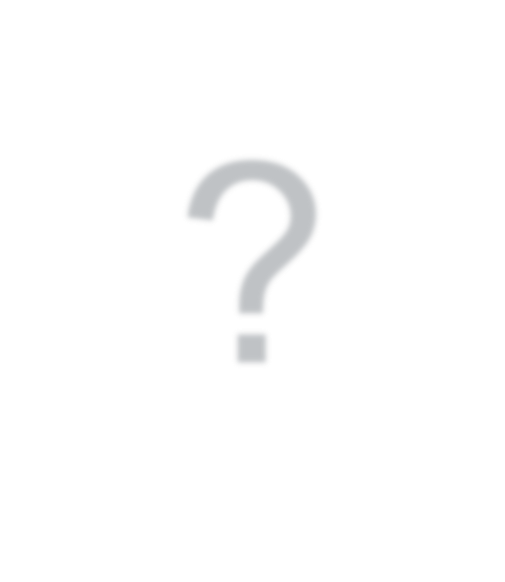 ?
14